The skin im in
By: Sharon G. Flake
summery
Maleeka is a really dark African American that gets bullied because of her skin color. Also there's this boy called john-john that’s the person that is the character that’s the antagonists of the whole story. A reason why he is the antagonists is because he is the one that bothers/bullies Maleeka of her skin color. Also another fact that Maleeka is very shy and nerves in the beginning of the story but later in the story it changes.
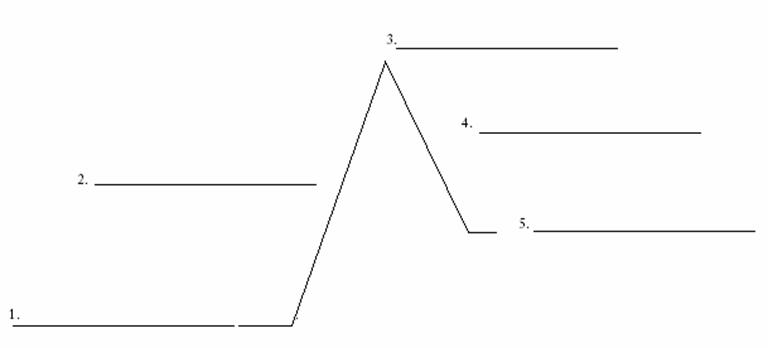 She almost gets raped and that changed her
She doesn’t care about what people think about her
She goes to a school and gets bullied and she is very shy and care what people say about her
She is ok and don’t care what anybody says
setting
At school, at home, on the streets. Time period is the past
About main character
She is shy


Influences: the teacher
Main conflict
The conflict is that Maleeka is getting bullied by her skin color
Theme#1
Don’t bully other kids because Maleeka got bullied because of her skin color and she was depressed in the beginning of the book.
Theme#2
Watch out for strangers because Maleeka was about to get raped by two strangers
Theme #3
Don’t judge a book by its cover
comparison
This novel is similar to diary of a wimpy kid because they both get bullied in some type of way.
Most impactful signpost
Contrast contradiction Maleeka is getting bullied the other kids are not, Maleeka is dark they are not.
conclusion
Maleeka really doesn’t care no more when people make fun of her.